Geneanet voor starters en niet-premium gebruikers
Speltincx
17 oktober 2019
Startblad
Aanmelden
Registreren
Startblad
We scrollen naar onder
Terug naar boven
Nu de ouders invullen
nu zijn we aangemeld
nu zijn we aangemeld
nu zijn we aangemeld
nu zijn we aangemeld
nu zijn we aangemeld
Je stamboom tot nu toe
Je stamboom tot nu toe
Persoon bewerken
Persoon bewerken
Persoon wijzigen/aanvullen
Geboorte
Kalender
Aantekeningen
Bronnen
Getuigen
Kalender
Gregoriaans
Juliaans
Frans
Hebreeuw
Aantekening
Bron
Getuigen
toevoegen
Akte delen
Toevoegen van akten in Geneanet die consulteerbaar zijn voor alle gebruikers.
Gebruikersgids
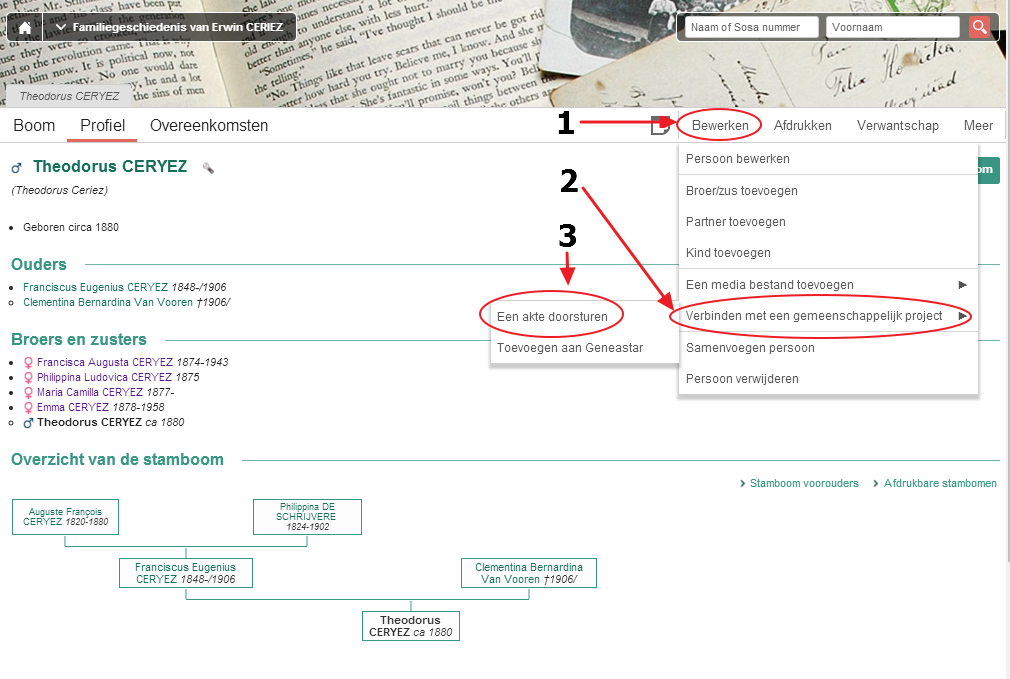 Parochieregisters
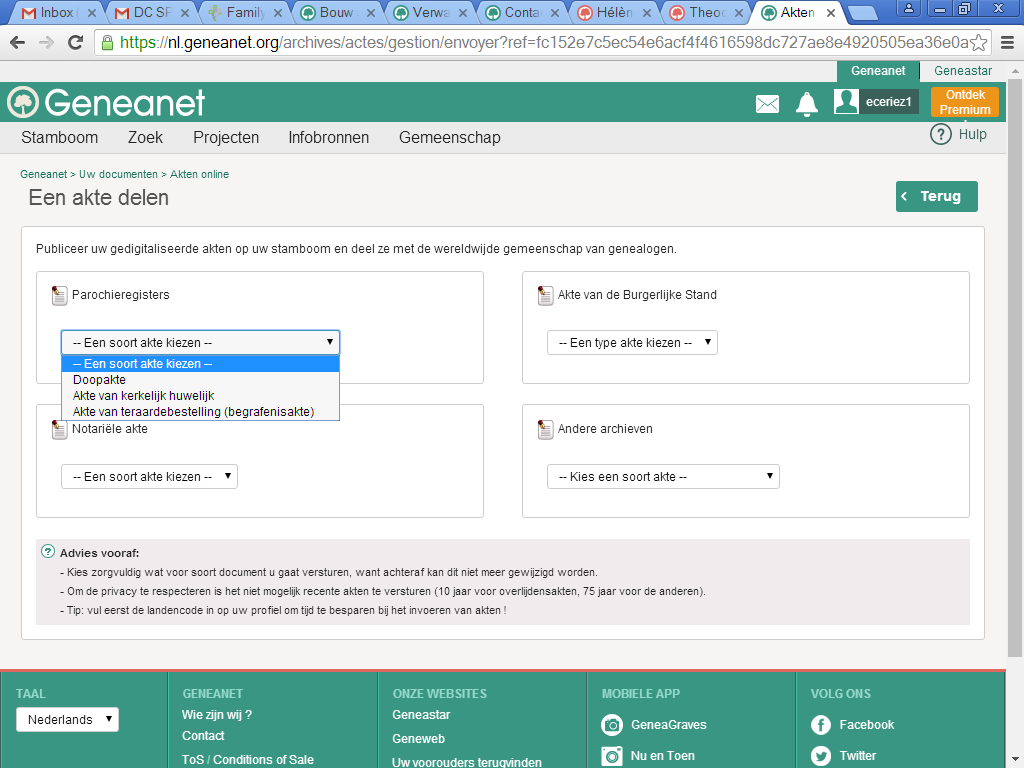 Akte van de Burgerlijke Stand
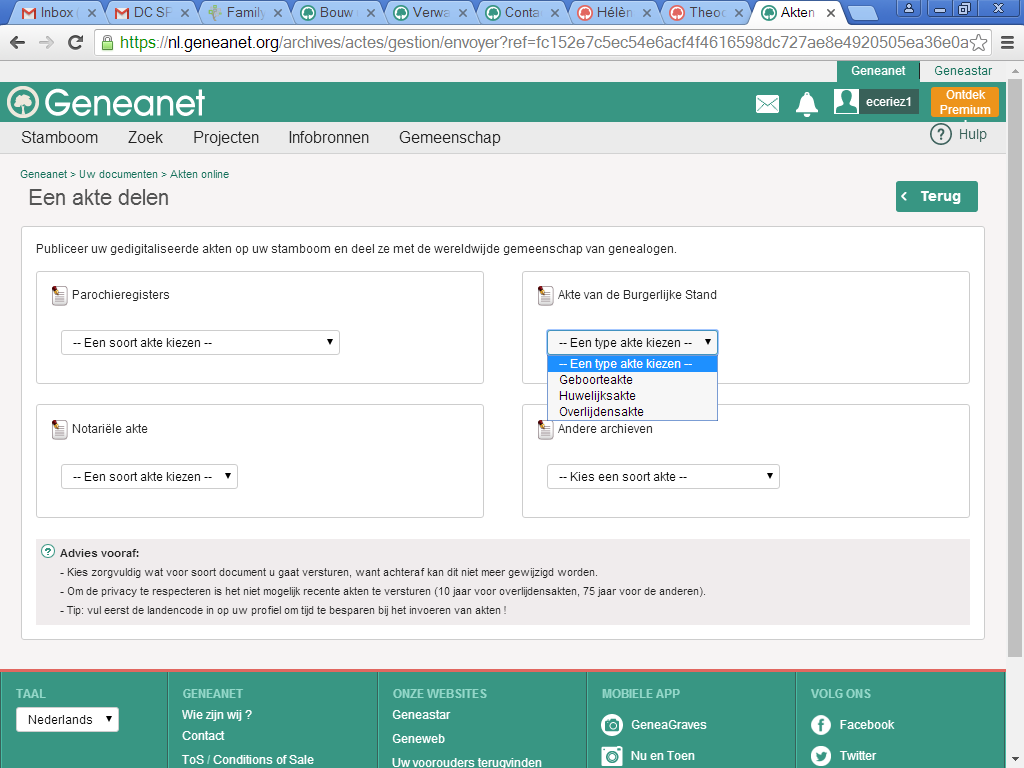 Notariële akte
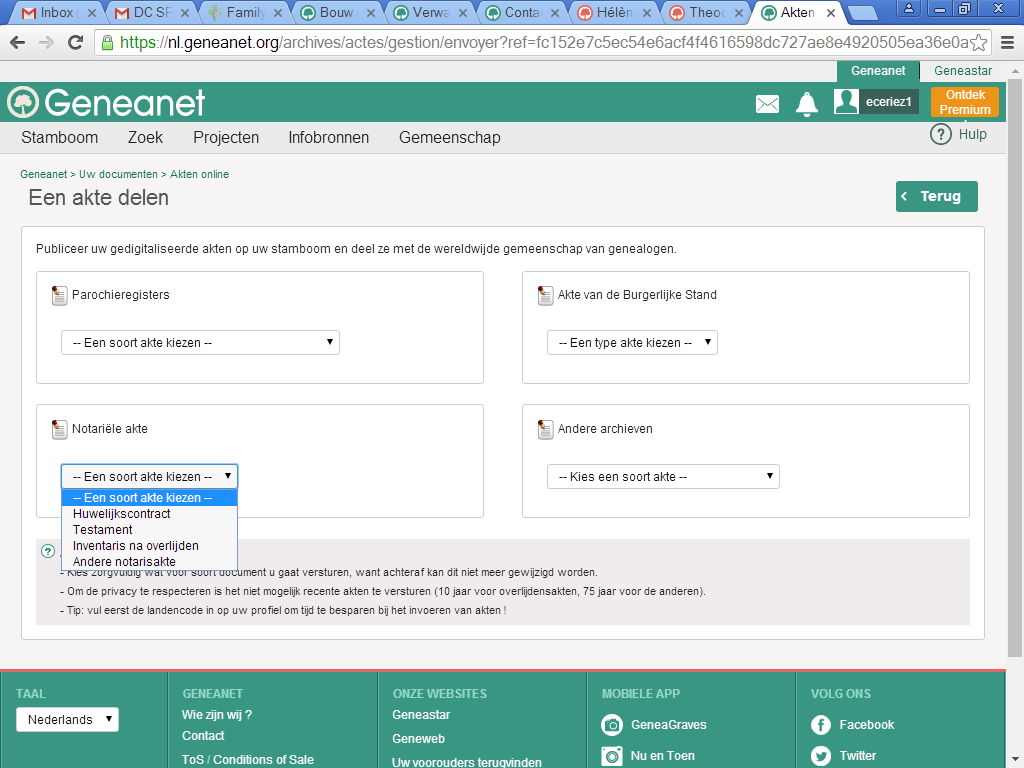 Andere archieven
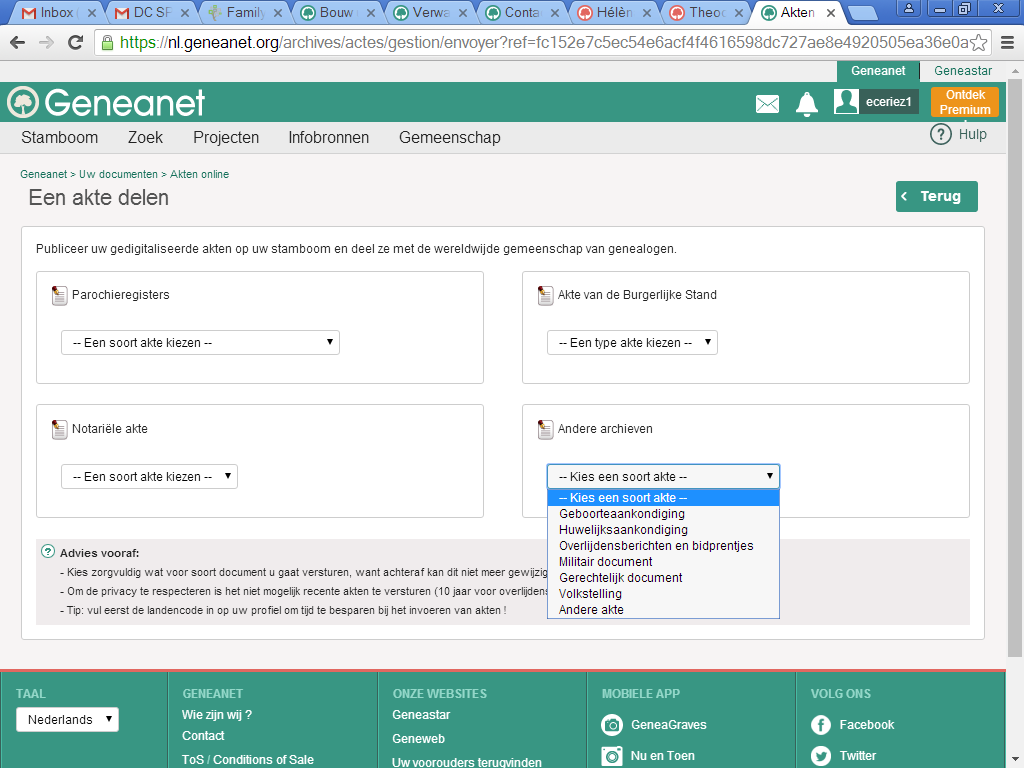 Volgend scherm
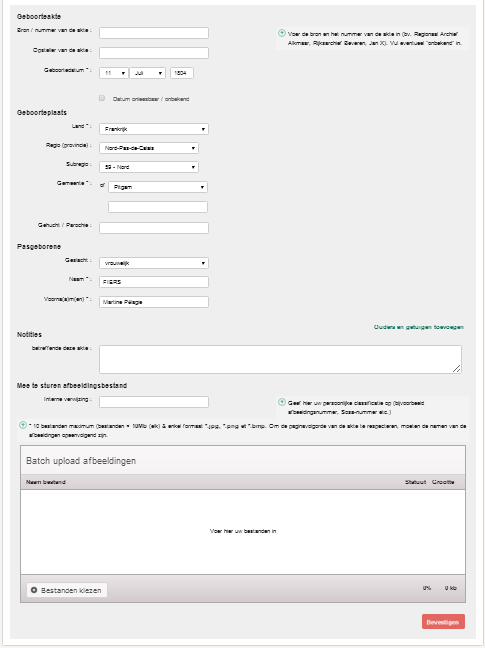 De informatie van je stamboom wordt hier overgenomen
Knop indrukken en bestand kiezen, je kan meerder bestanden opladen.
Tenslotte bevestigen
Verkeerde persoon:Probleem Links Geneanet plaatsen en ont-linken op Blog archief 04-2019 van 04/04/2019
http://www.bloggen.be/speltigen/archief.php?startdatum=1554069600&stopdatum=1556661600
Linken met on-line registers
Land kiezen
Regio bepalen
Gemeente/parochie
Connectie aanduiden
Persoon aanduiden
resultaat
Eigen geplaatste akte ont-linken
Verkeerd toegewezen akte
Verkeerde persoon aanduiden
On-line link verwijderen
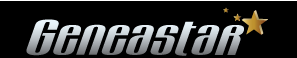 Wat en voor wie?
Wat is Geneastar?
Geneastar is een onderliggende site van Geneanet.
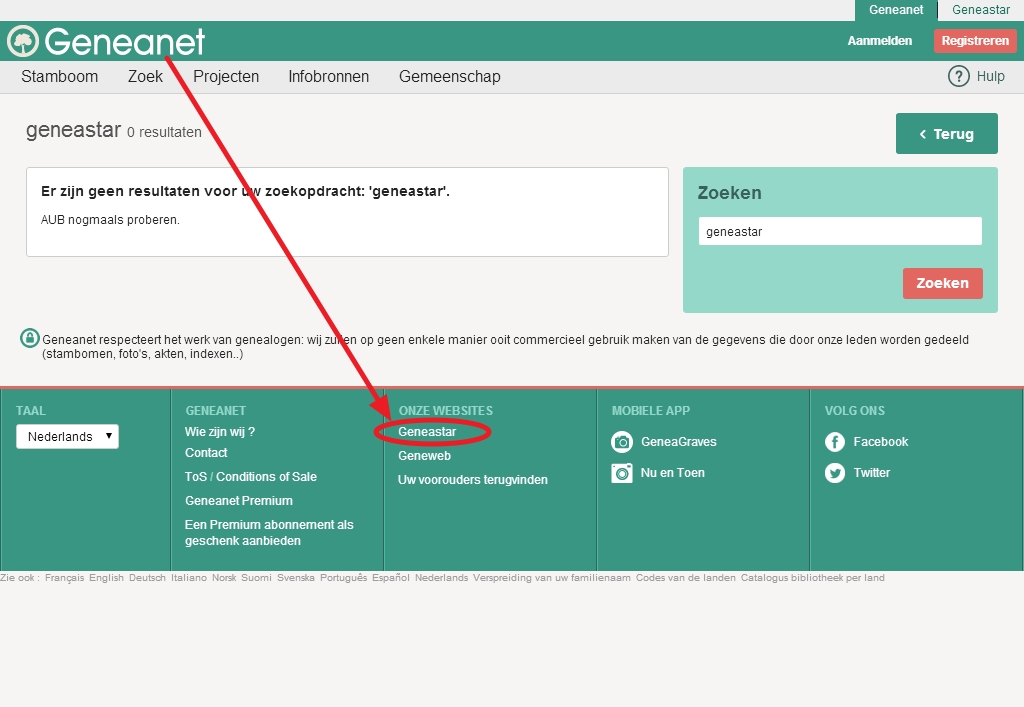 Wat is het doel van Geneastar?
1. In Geneastar kan je zoeken naar de bio van een bekend persoon en ook zijn stamboom raadplegen.

2. In Geneastar kan je een beroemd familielid toevoegen.
1a:Consultatie van persoon.
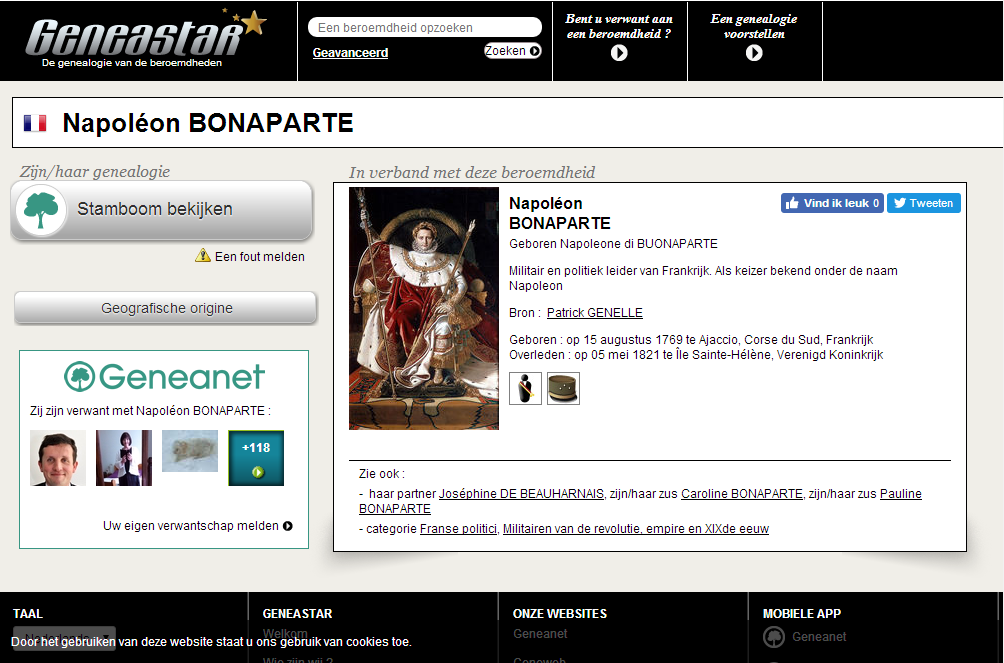 2: Een familielid of een beroemd persoon waarvan je de stamboom hebt gemaakt, toevoegen.
De persoon mag nog niet aanwezig zijn op GeneaStar en mag op uw stamboom niet verborgen zijn.
Moet een historisch belang hebben, of populair zijn, of deel uitmaken van de collectiviteit (koninklijke voorouders worden niet aanvaard)
De voorouders van de persoon moeten minstens 5 generaties bevatten
Een portret (foto, schilderij of gravuur) moet aangebracht worden.